PROTOTIPAGEM COMO ESTRATÉGIA DE APRENDIZAGEM ATIVA EMCURSOS DE GRADUAÇÃO
MÔNICA CRISTINA GARBIN - UNIVESP - monica.garbin@univesp.br
CAROLINA COSTA CAVALCANTI - UNASP - CAMPUS VIRTUAL - carolinacavalcanti.ead@gmail.com
WALDOMIRO LOYOLLA - UNIVESP - wloyolla@univesp.br
ULISSES FERREIRA DE ARAÚJO - USP - uliarau@usp.br
IDEO (2009)
Semestre
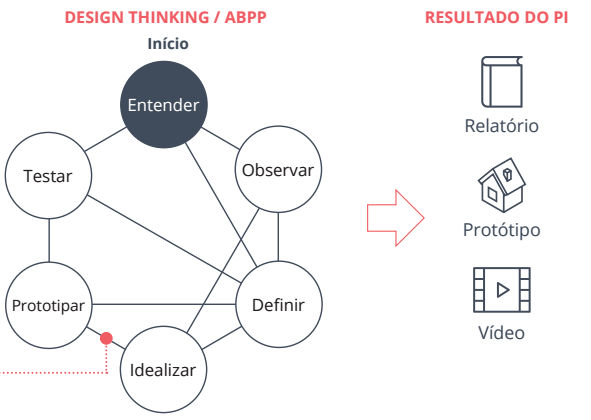 Espec.
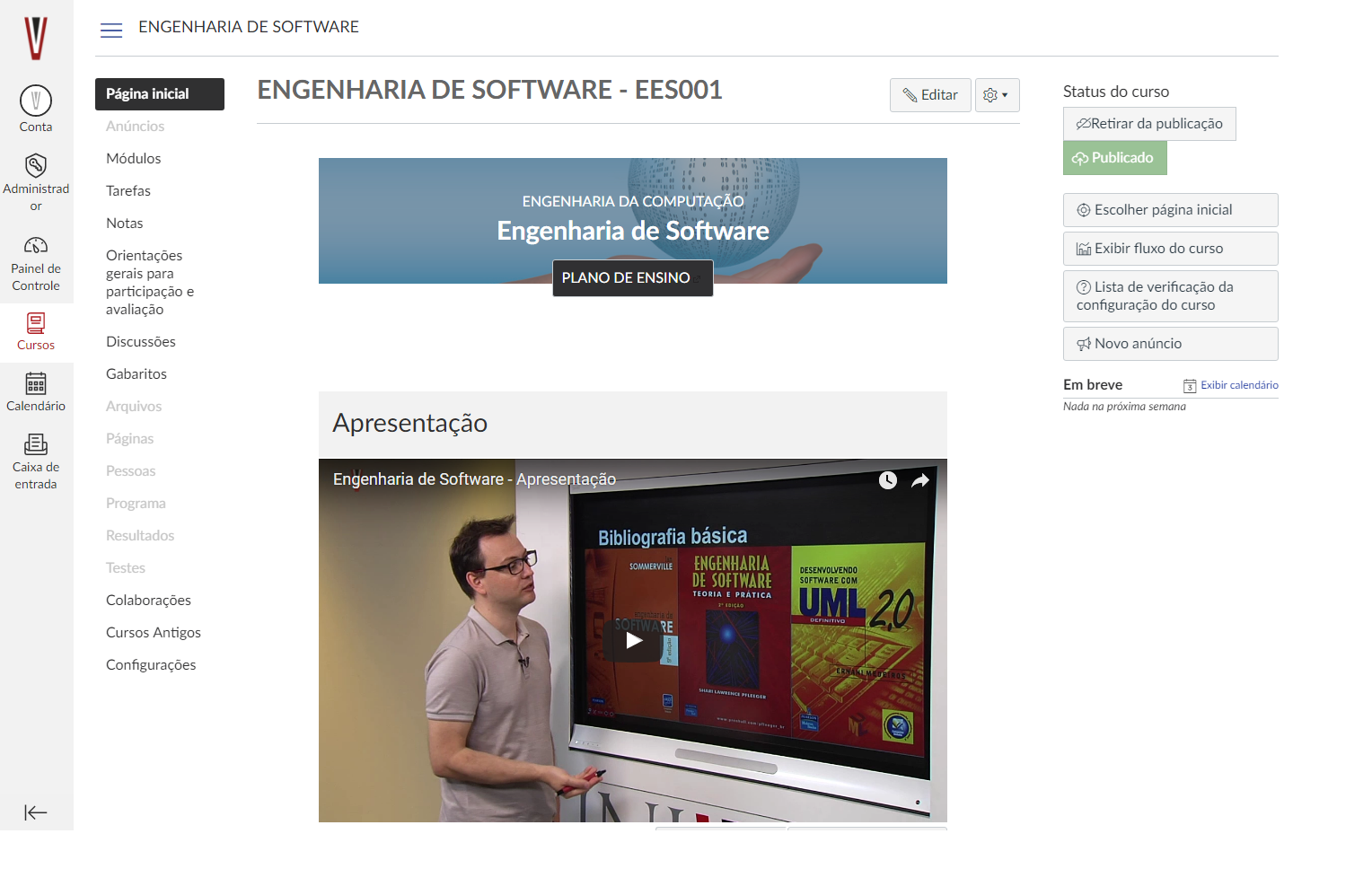 https://www.youtube.com/watch?v=-H7ntsi6GXU&feature=youtu.be
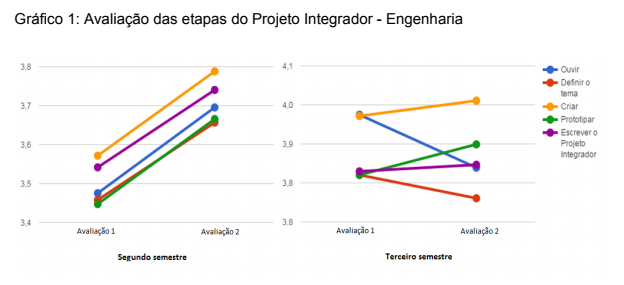 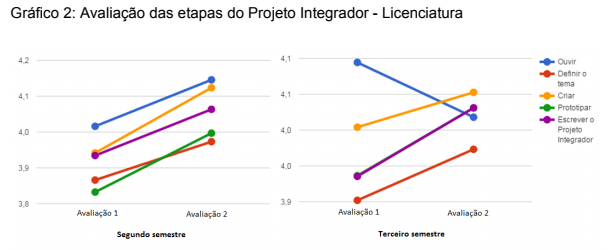 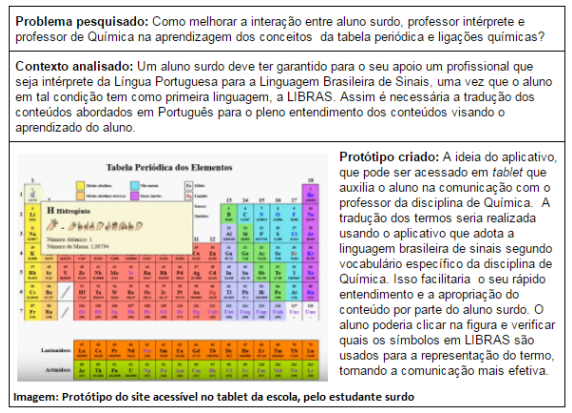 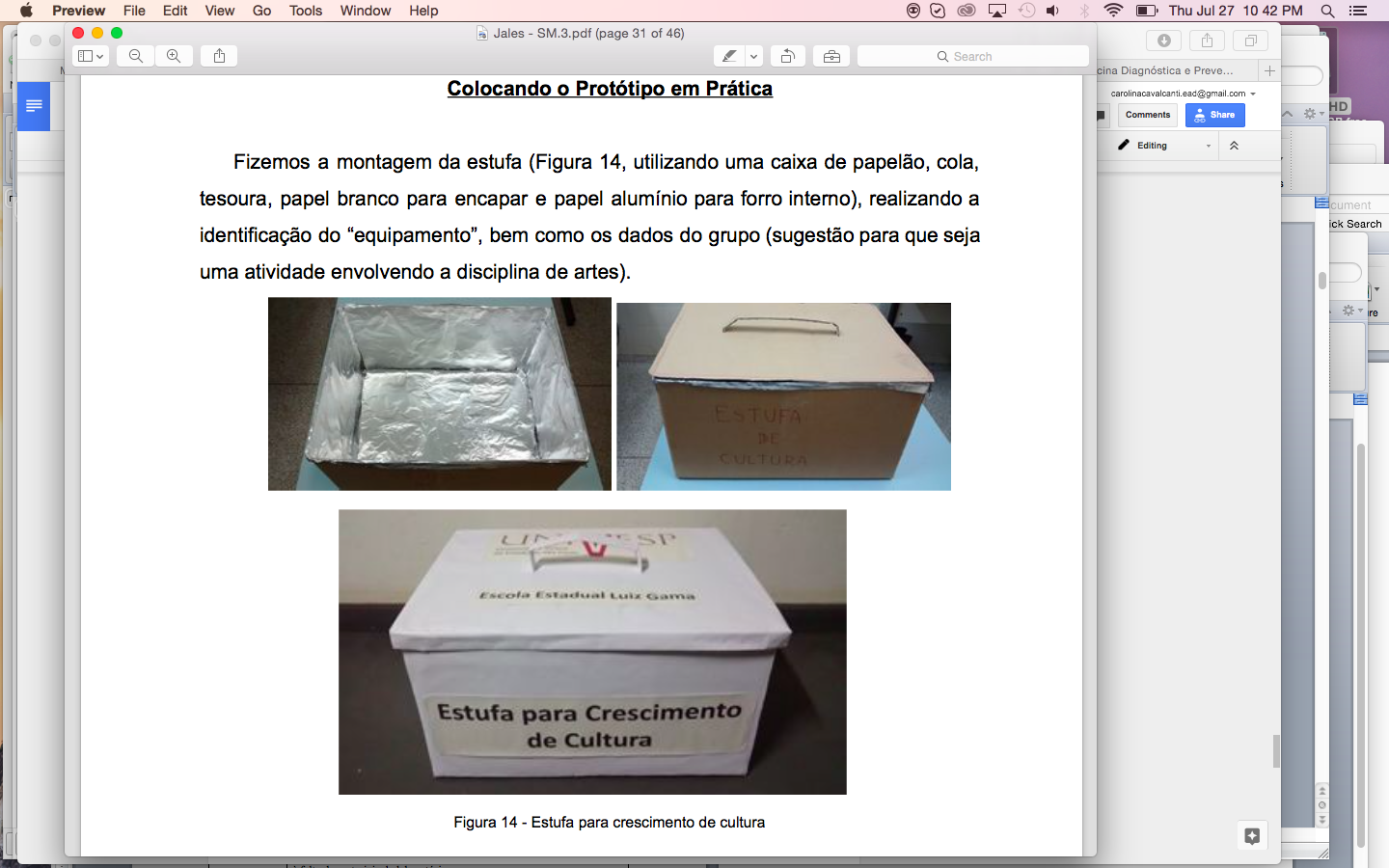 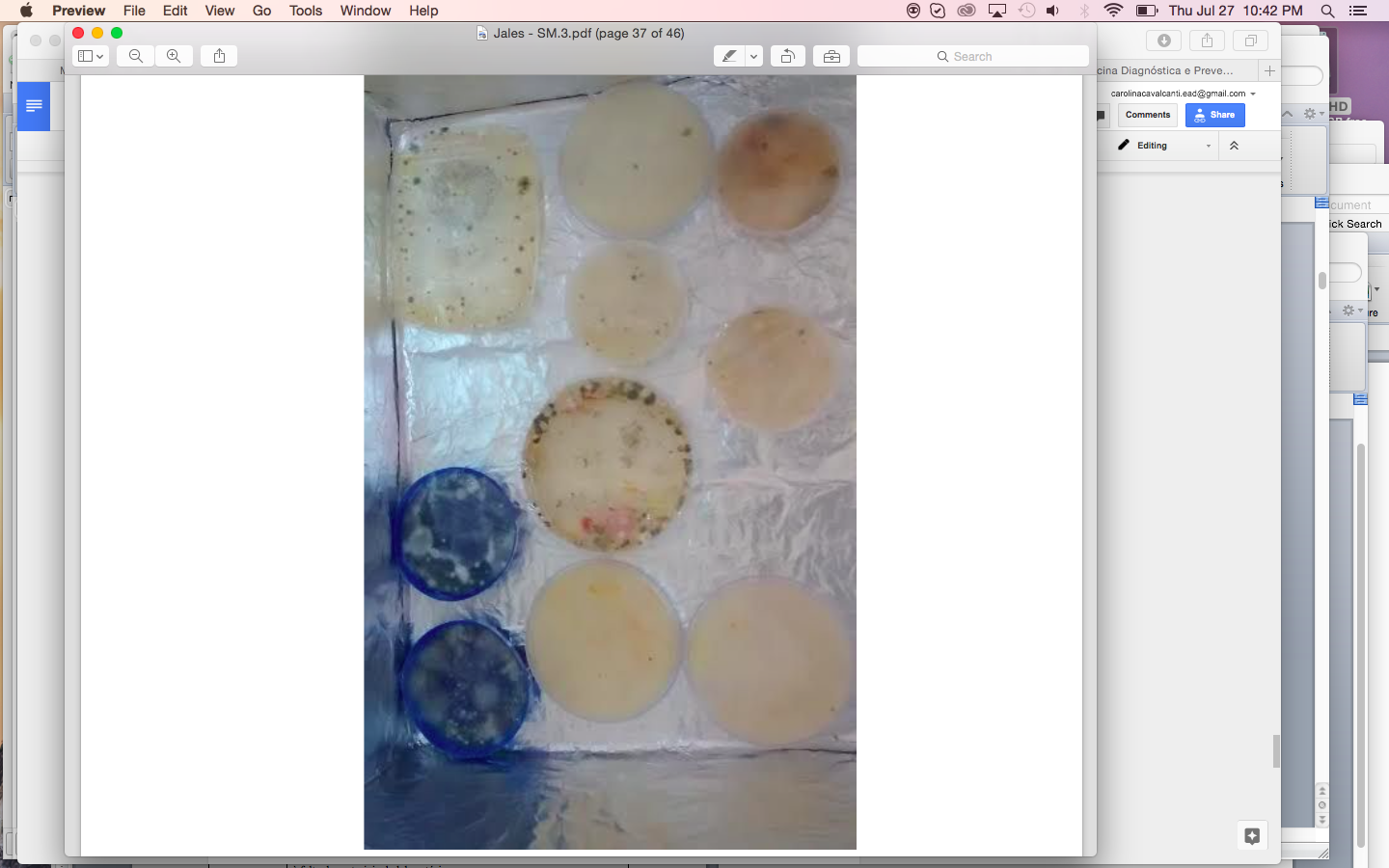 Placas alternativas com amostras dentro de estufa
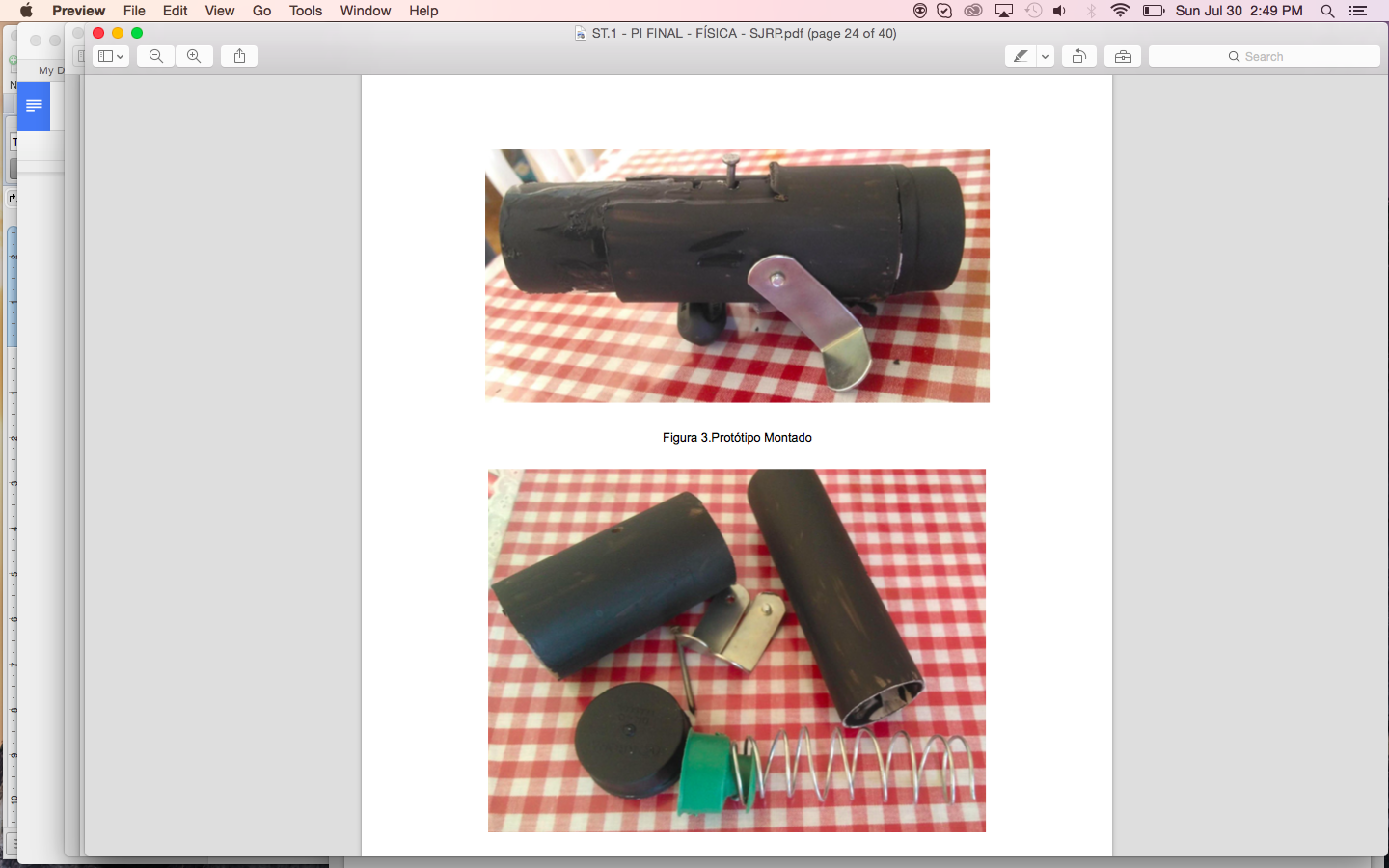 Protótipo de canhão montado
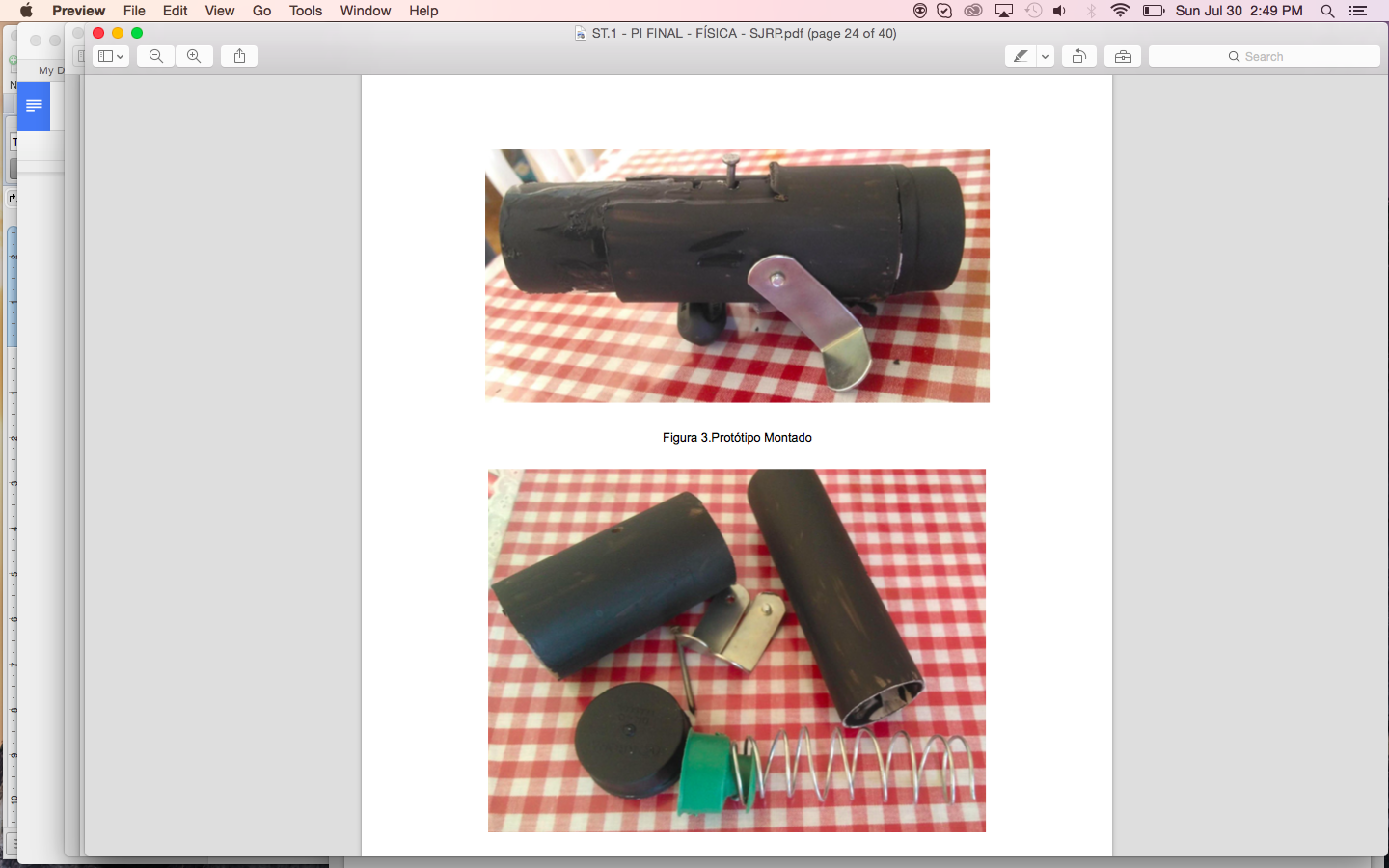 Protótipo de canhão desmontado – uso de materiais recicláveis e baratos
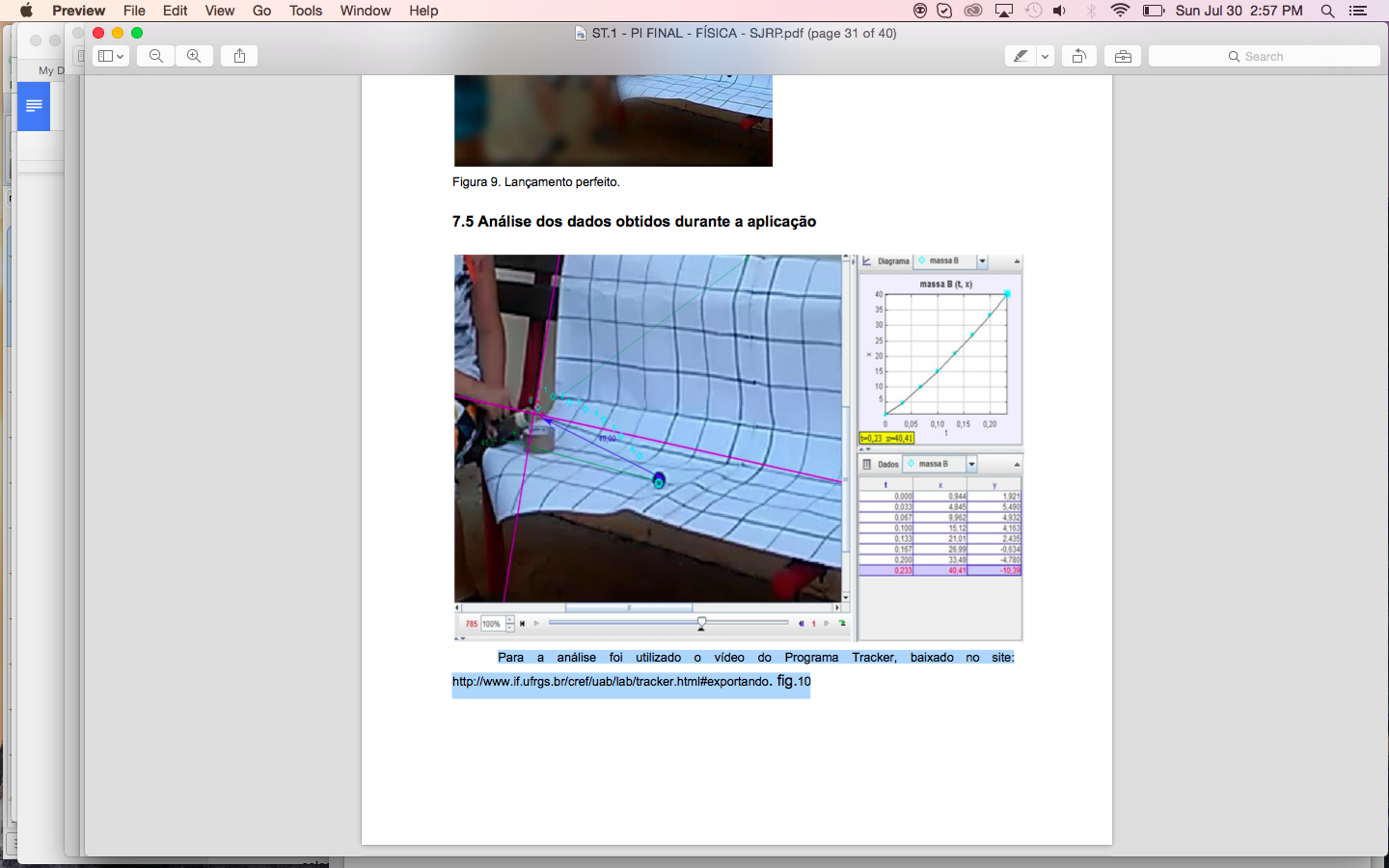 Teste do protótipo
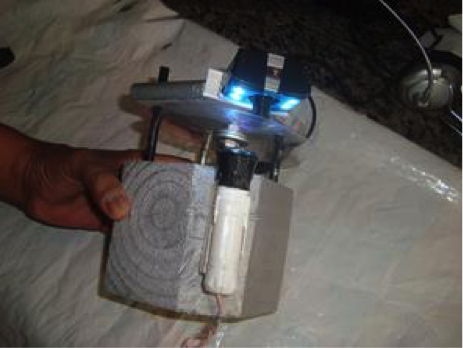 Conclusão da montagem do microscópio alternativo
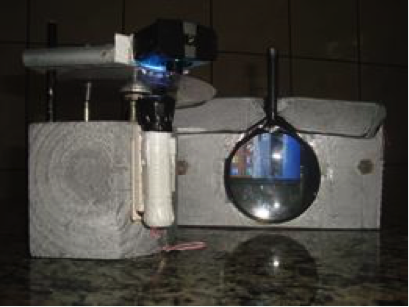 Microscópio e retroprojetor, possibilitando a visualização interna do projetor
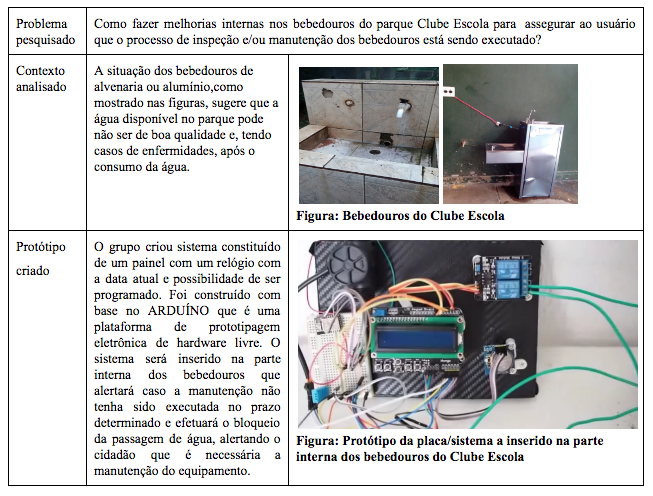 Obrigada!
Profa. Dra. Mônica Cristina Garbin
monica.garbin@univesp.br